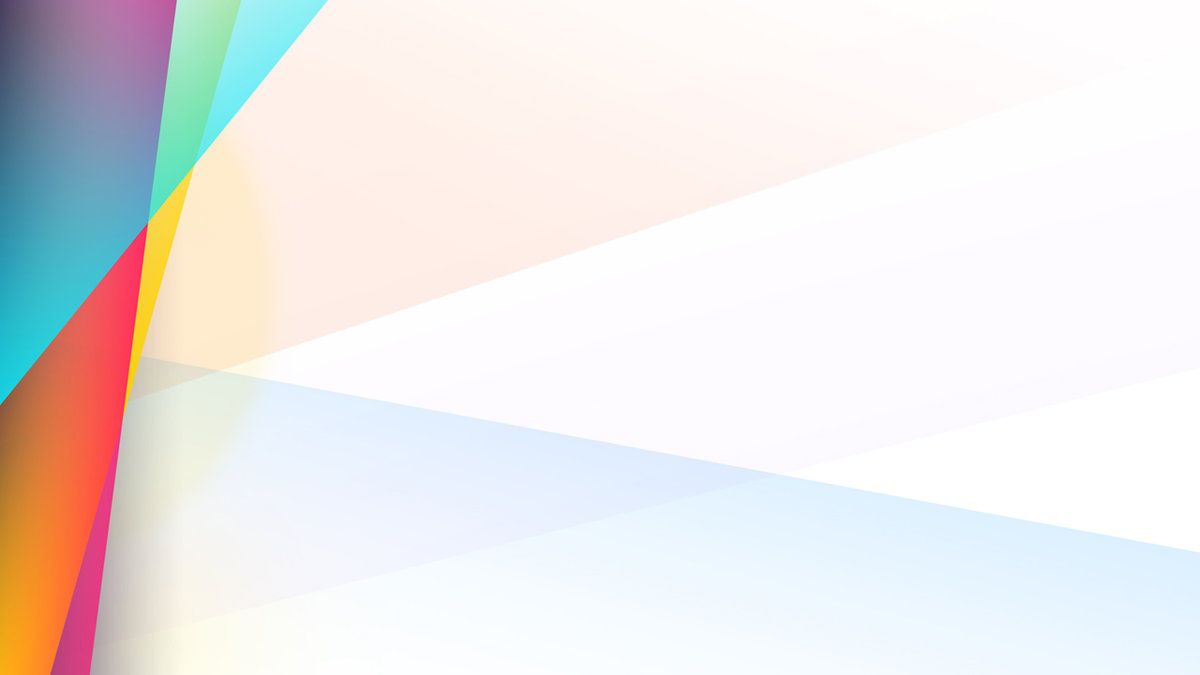 Из опыта работы  наставничества с начинающими специалистами дошкольного образовательного учреждения
Старший воспитатель Смирнова Н.Н.
Воспитатель  Уткина А.А.
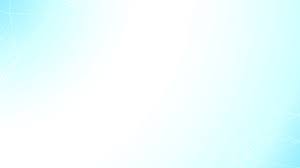 Наставничество - это форма передачи педагогического опыта.Наставник - руководитель, опытный педагог, знающий специалист, содействующий овладению профессиональными знаниями.Наставничество направлено на обеспечение более быстрого вхожденияв должность молодого специалиста, начинающего  педагога,и позволяет:• повысить качество профессиональной подготовки и квалификации;• развить у молодых и начинающих специалистов позитивное      отношение к педагогической деятельности, дать им возможность      быстрее достичь  рабочих показателей, необходимых ДОУ;• предоставить наставникам возможность карьерного роста,    поощрить за хорошую работу, признать их заслуги;• снизить текучесть кадров, уменьшив количество молодых     специалистов, уволившихся в течение первых лет свое педагогической деятельности.
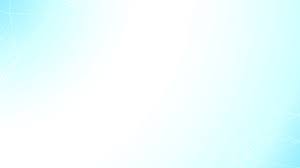 Методическую работу с молодыми кадрами строим  на диагностической основе, дифференцированно, с учетом профессиональных умений педагога, его образования, интересов и запросов.
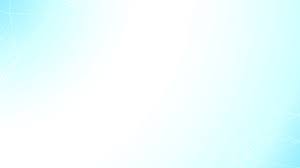 Наставничество в нашем педагогическом коллективе состоит из трёх этапов:1-й этап – адаптационный.  Наставник определяет круг обязанностей и полномочий молодого специалиста, а также выявляет недостатки в его умениях и навыках, чтобы выработать программу адаптации.  2-й этап – основной (проектировочный). Наставник разрабатывает и реализует программу адаптации, осуществляет корректировку профессиональных умений молодого педагога, помогает выстроить ему собственную программу самосовершенствования. 3­й этап – контрольно-оценочный. Наставник проверяет уровень профессиональной компетентности молодого специалиста, определяет степень его готовности к выполнению своих функциональных обязанностей.
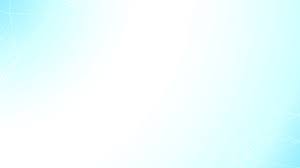 Формы работы с начинающими воспитателями
ИНДИВИДУАЛЬНЫЕ
ГРУППОВЫЕ
Школа молодого воспитателя
самообразо-вание
индивидуаль-ные консультации
консультации
собеседова-ние
взаимопосеще-ние
педсоветы
наставничество
практикумы
семинары
Конкурс «Лучший педагог-лидер ДОУ 2020»
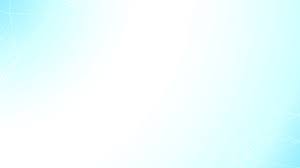 «Школа наставника»  является координатором  деятельности педагогов по проблемам наставничества.  Ее задача  создать необходимые условия для совместной работы молодого специалиста с наставником,  обучать наставников передовым формам и методам индивидуальной воспитательной работы, основам педагогики и психологии, оказывать им методическую и практическую помощь в составлении плана работы с молодыми специалистами, изучать, обобщать и распространять положительный опыт организации наставничества. 

.
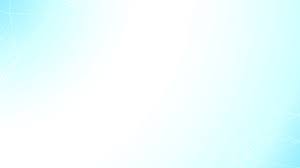 Методическая работа с начинающими воспитателями способствует тому, чтобы из молодого специалиста за три года «вырос» молодой перспективный воспитатель, знакомый со всеми сферами педагогической деятельности, умеющий анализировать становление собственного мастерства, способный к реализации собственного творческого потенциала в педагогической деятельности
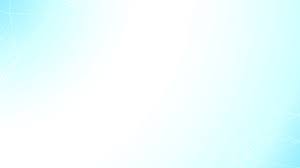 Самообразование - это осознанная, активная познавательная, творческая деятельность  любого педагога как стажиста, так и молодого педагога. Через нее педагог обогащает свои профессиональные знания и совершенствует методические приемы работы с детьми, обновляя их соответственно текущему уровню развития педагогики и психологии.
Воспитателю ДОУ следует целенаправленно составлять план по собственному самообразованию, включая в него все основные направления обучения.
Опыт работы
 молодого педагога Уткиной Анны Александровны
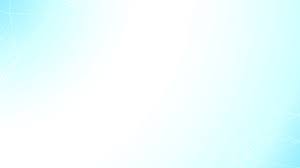 Какими бы ни были обстоятельства,  
не они должны влиять на нас, педагогов, 
а мы изменяем обстоятельства и превращаем их 
в новое, прекрасное,
 извлекая пользу и знания из любых жизненных ситуаций…
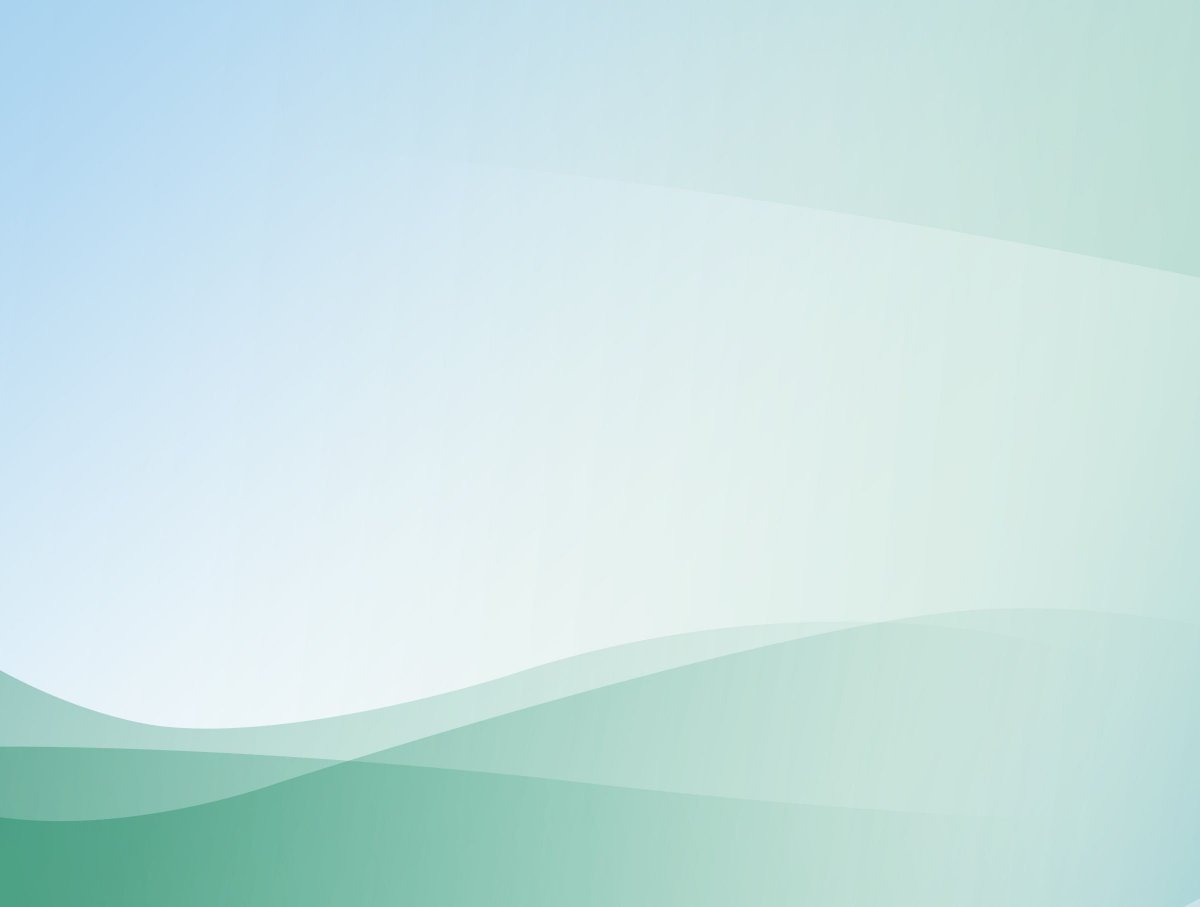 Упражнение «2 коробки»
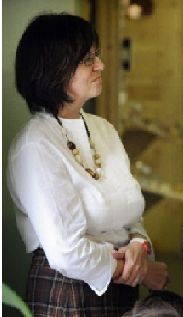 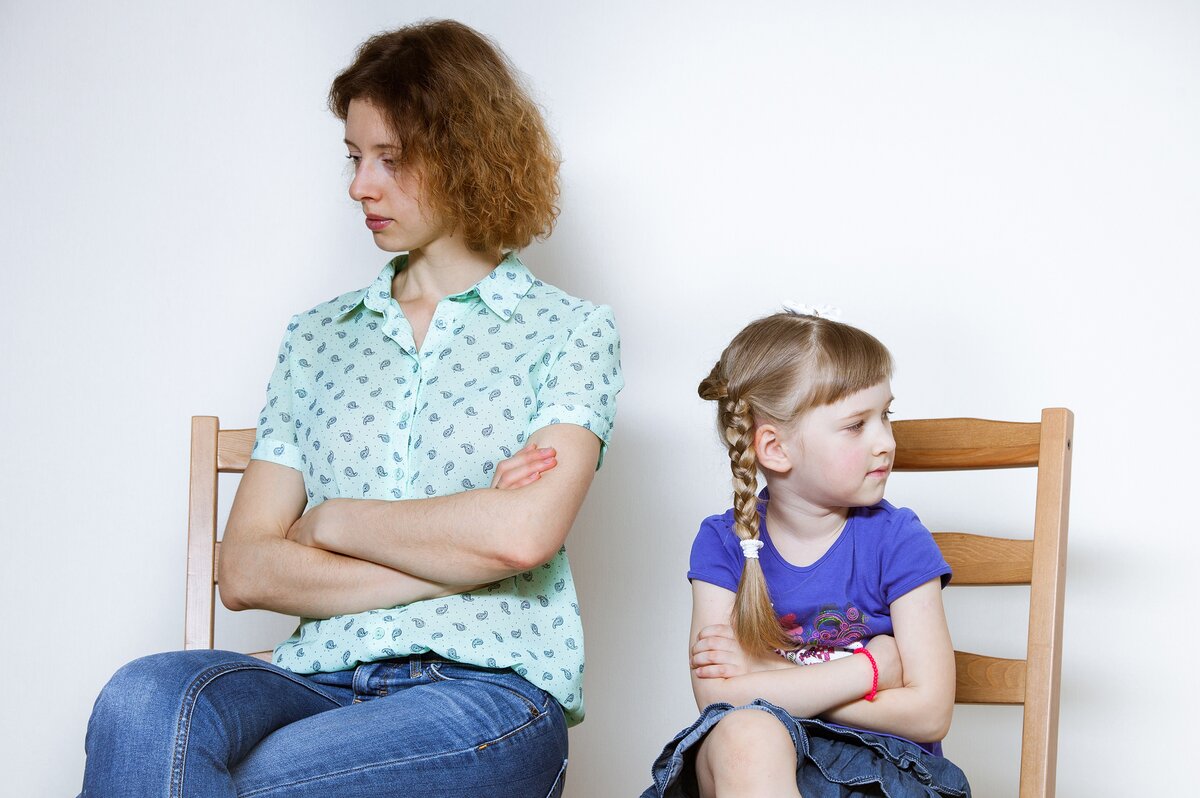 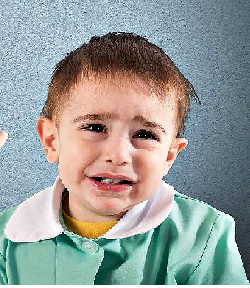 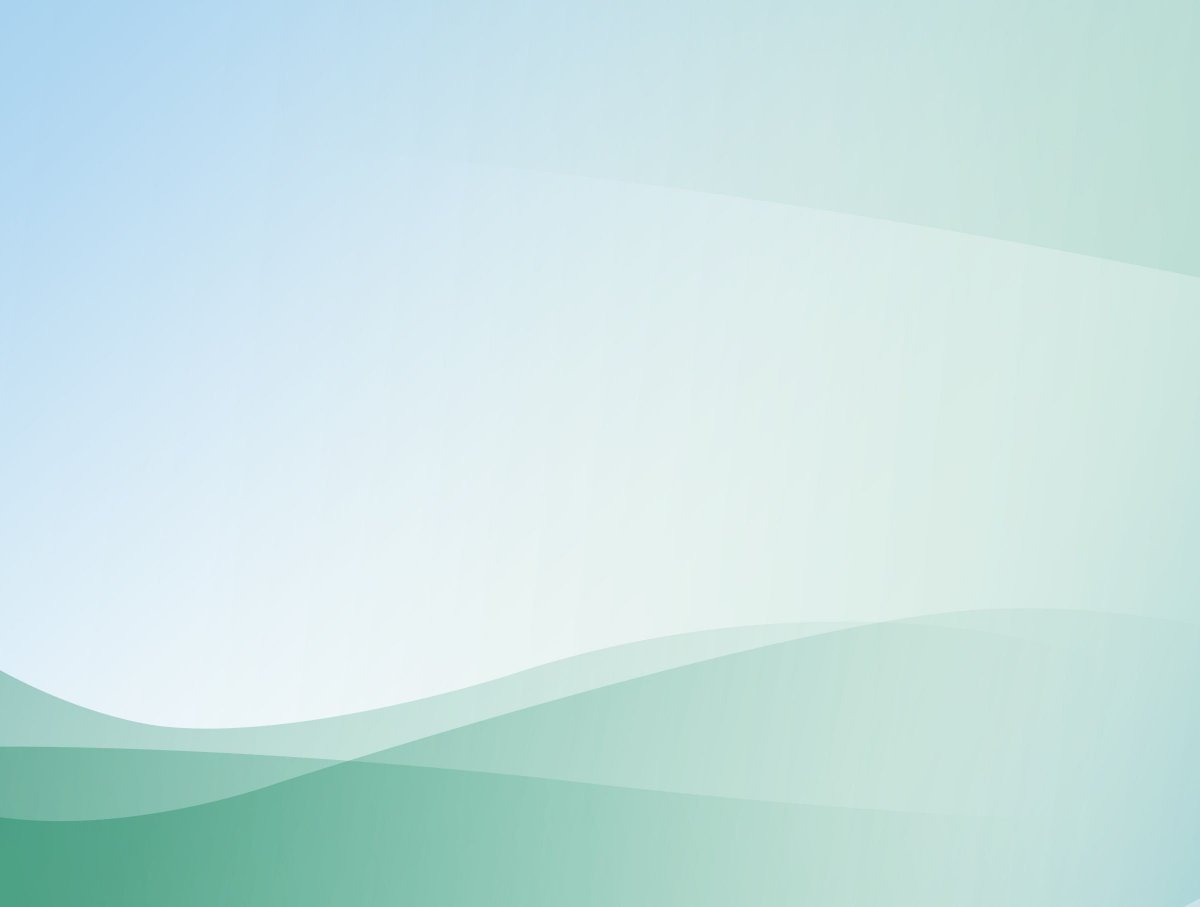 Будьте едины в требованиях к ребёнку!
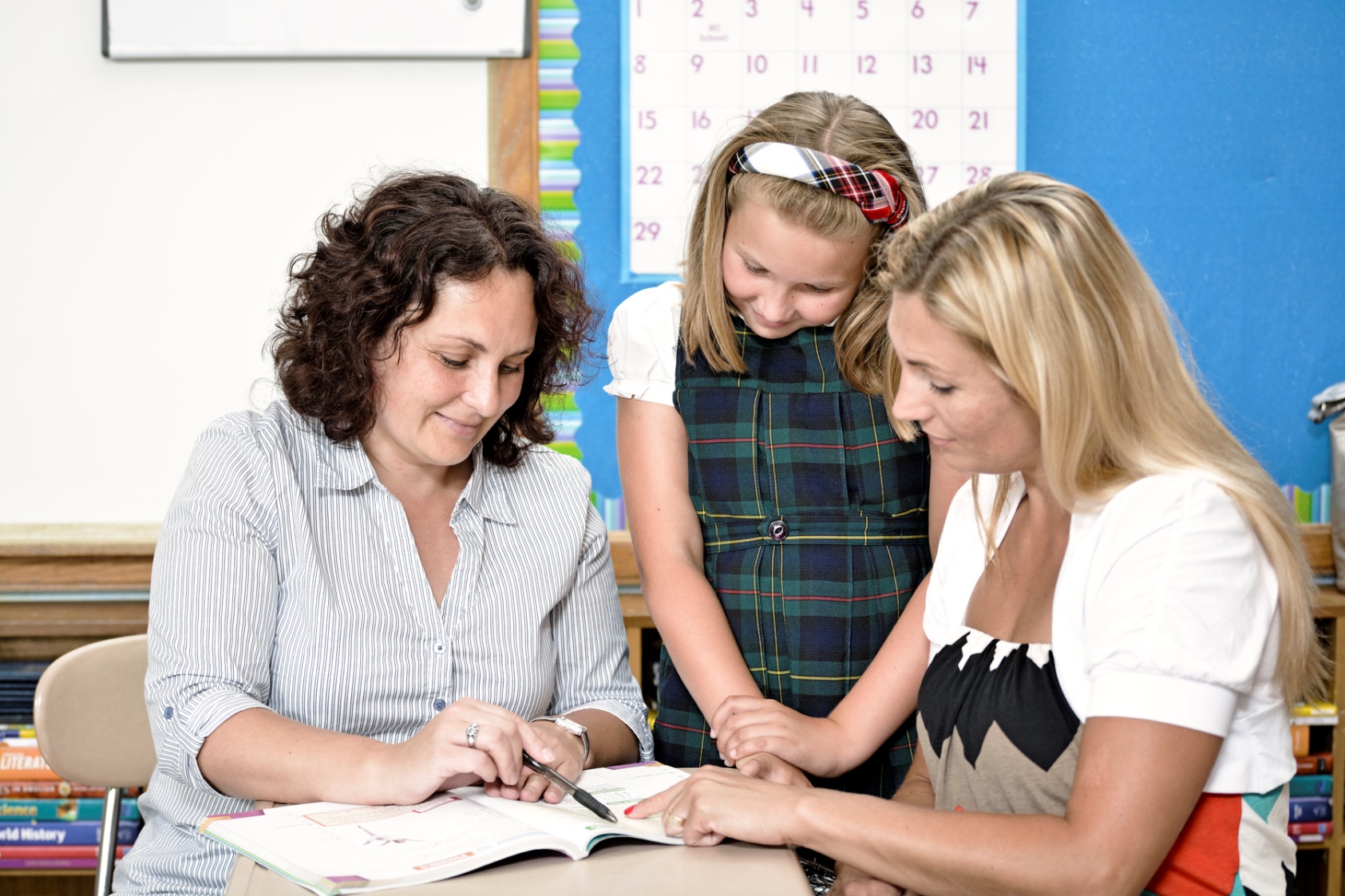 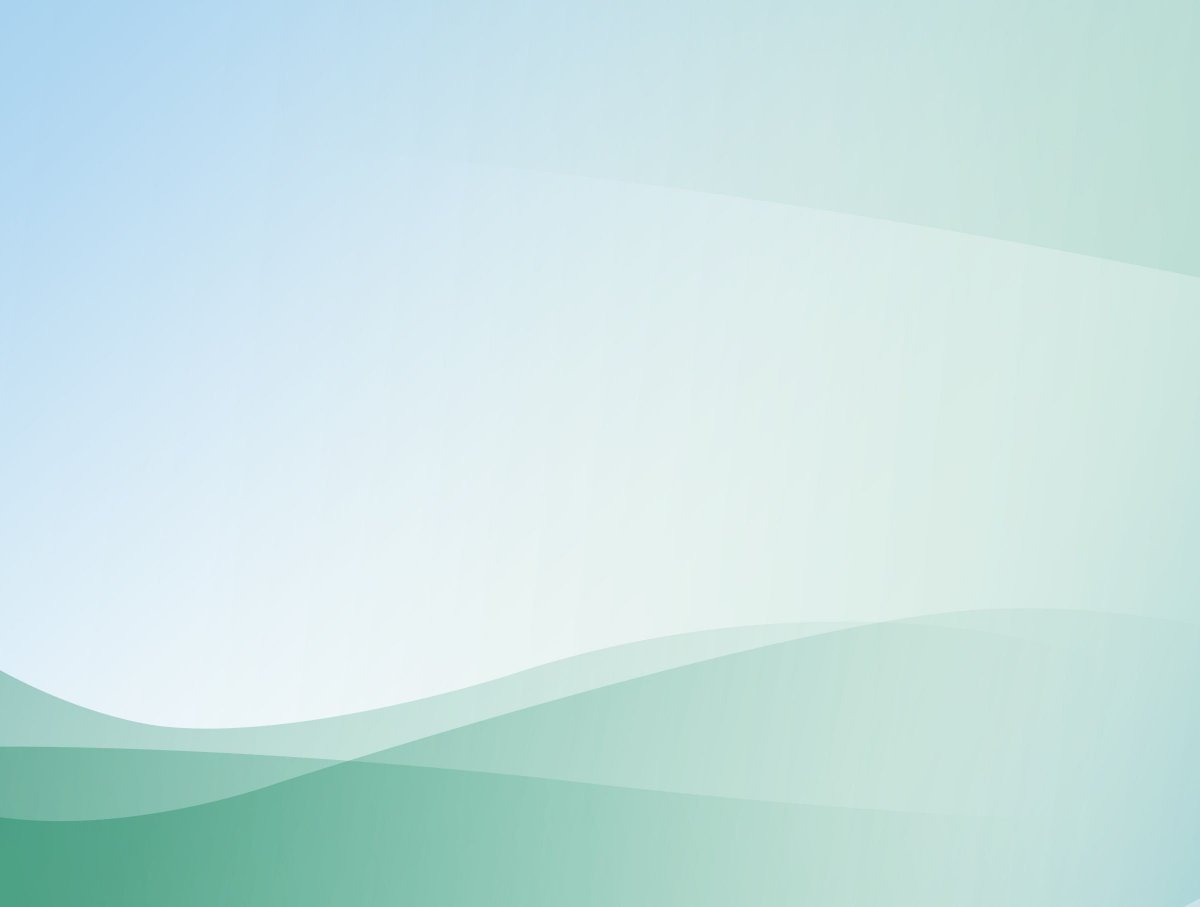 Запрещая - разрешай
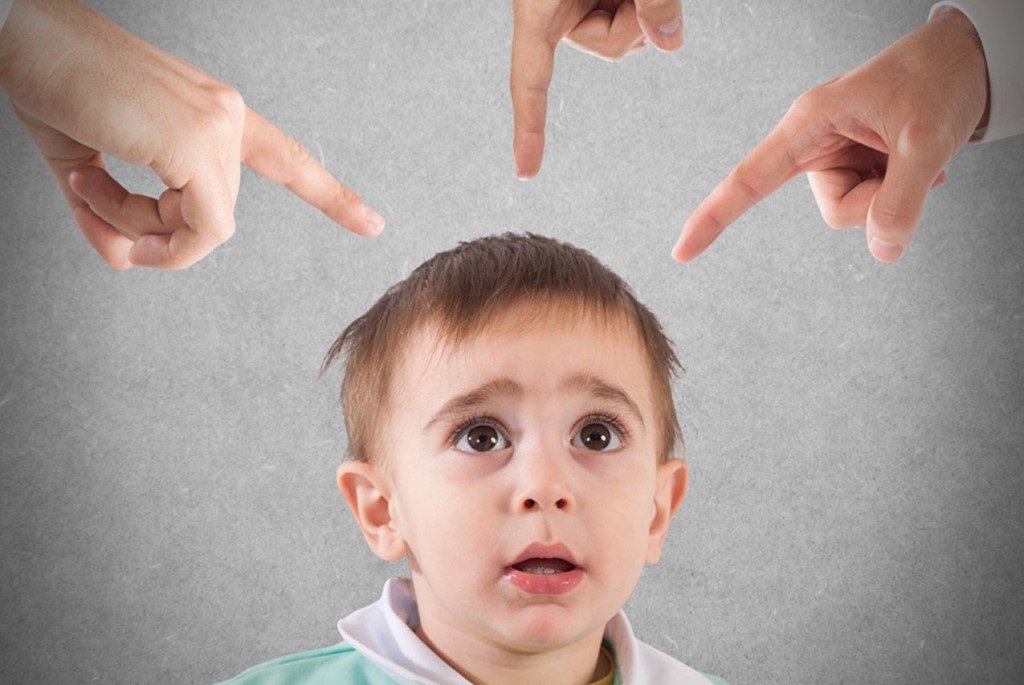 Запрещая ребёнку познавать окружающий мир, 
мы мешаем ему развиваться!
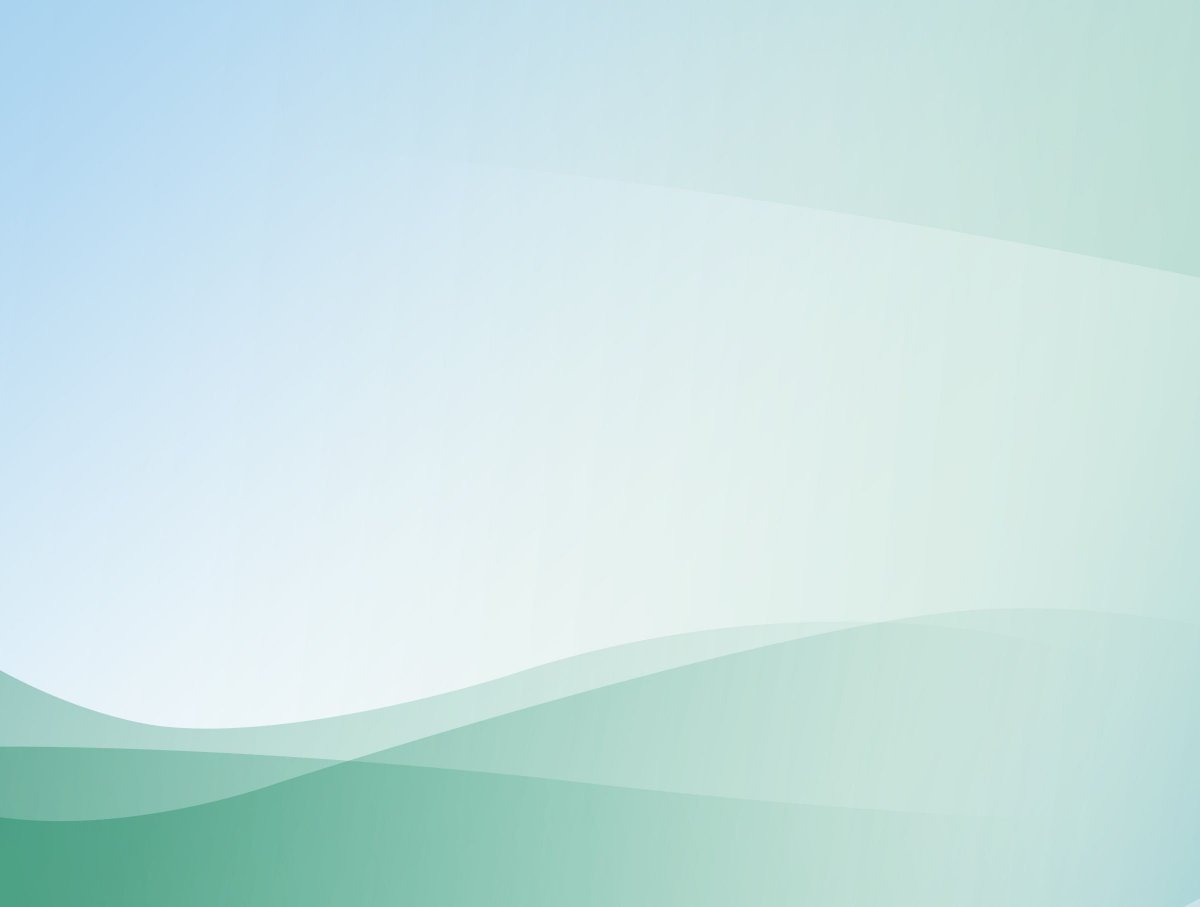 Упражнение «Заплети косу»
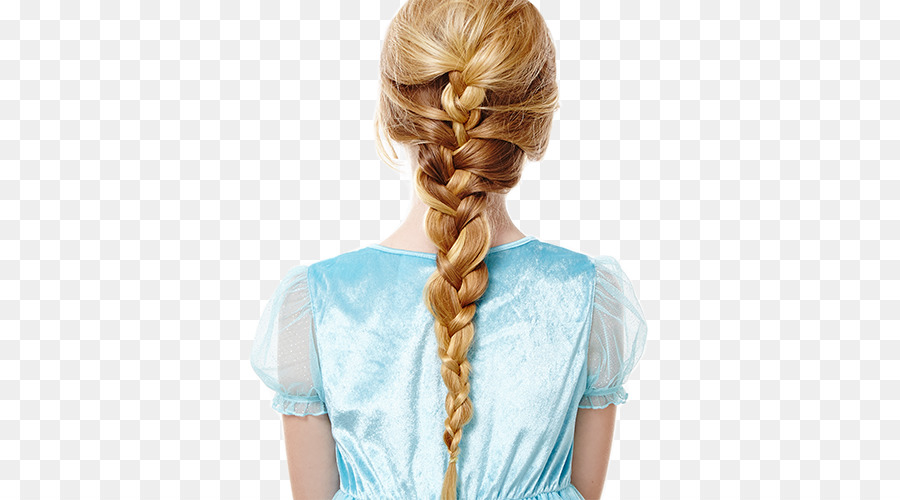 Только совместная и слаженная работа 
может привести к результату.
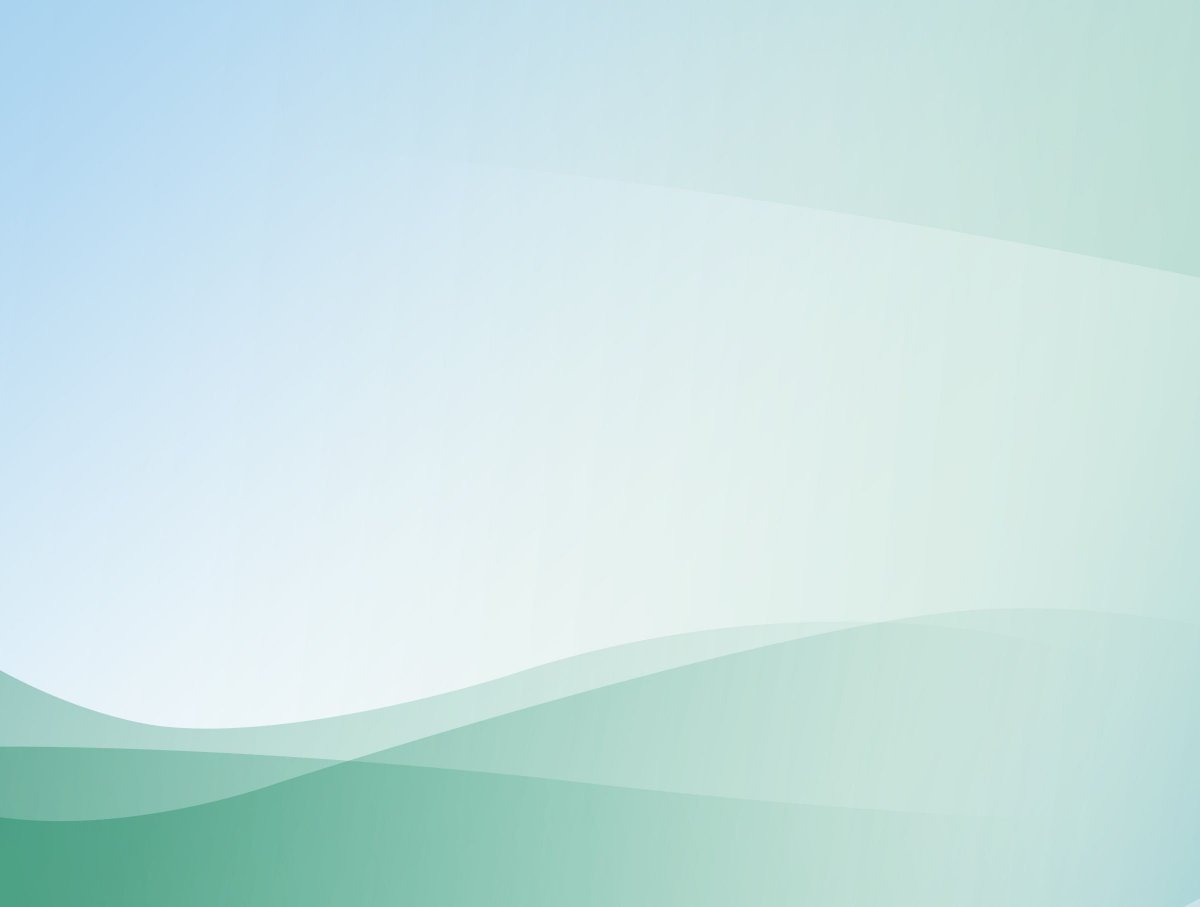 Задание «Расшифруй аббревиатуру»
ДОУ – 

ФГОС – 

СанПиН –
 
НОД – 

ХБТ –
 
ЧХЛ –
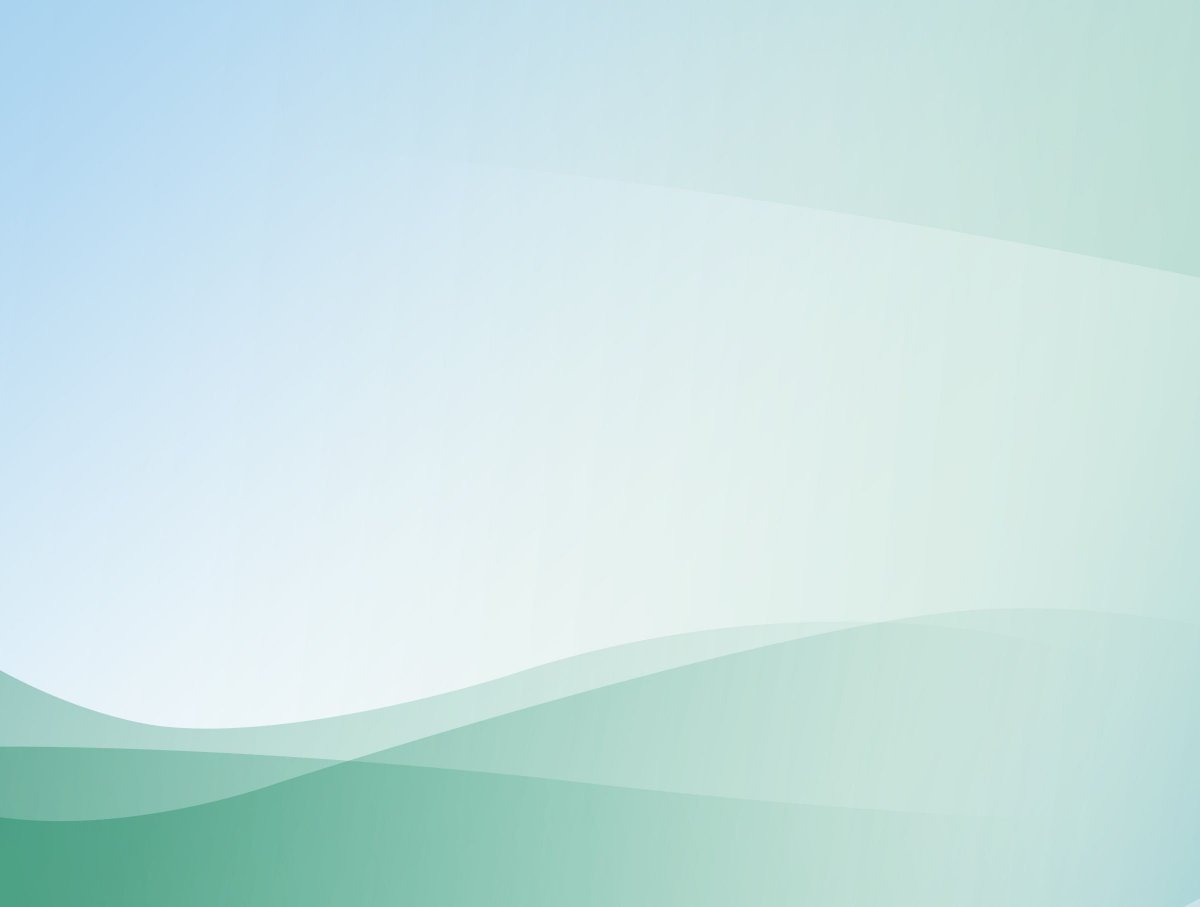 Упражнение  «Похвала в свой адрес»
Сегодня я горжусь собой, потому что…..
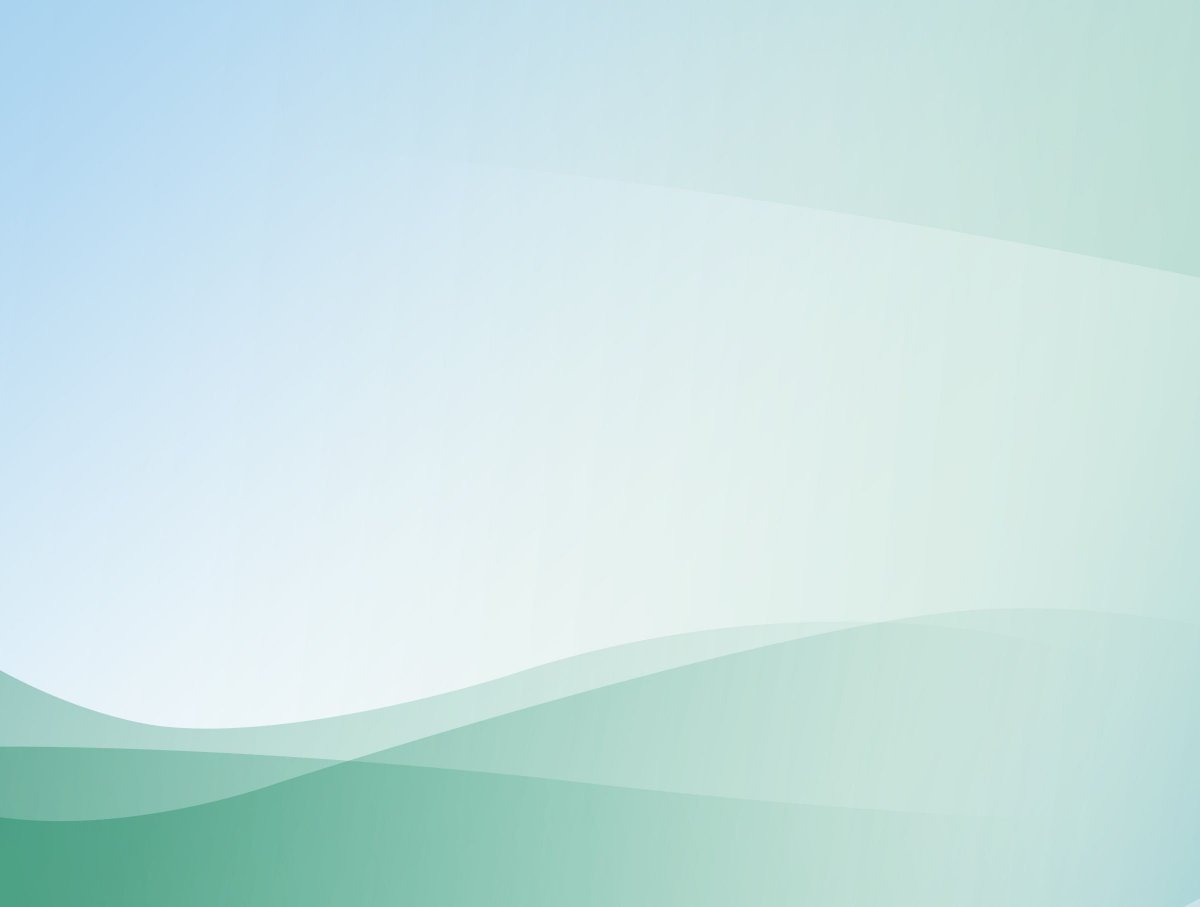 Конкурс 
   «Лучший педагог-лидер»
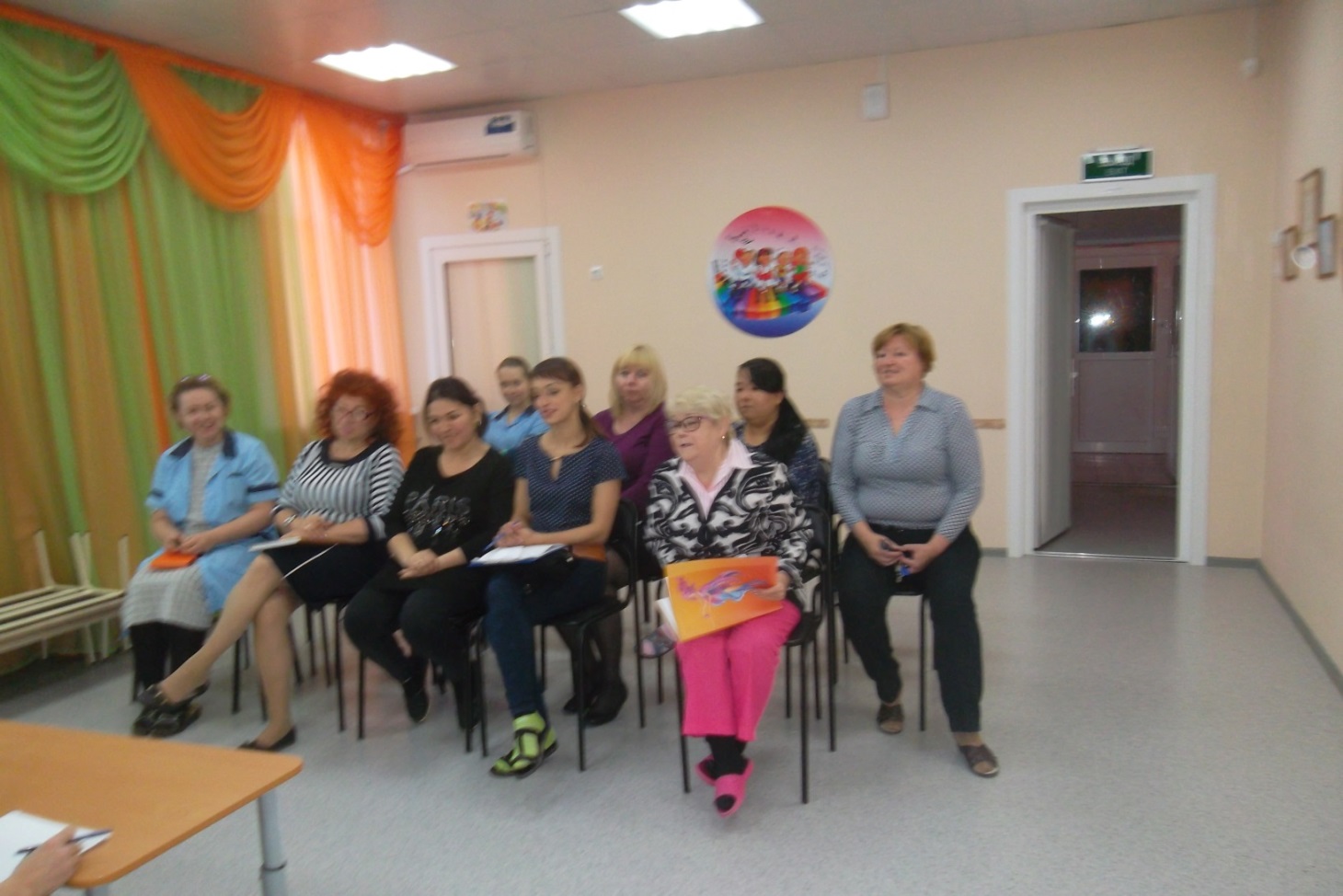 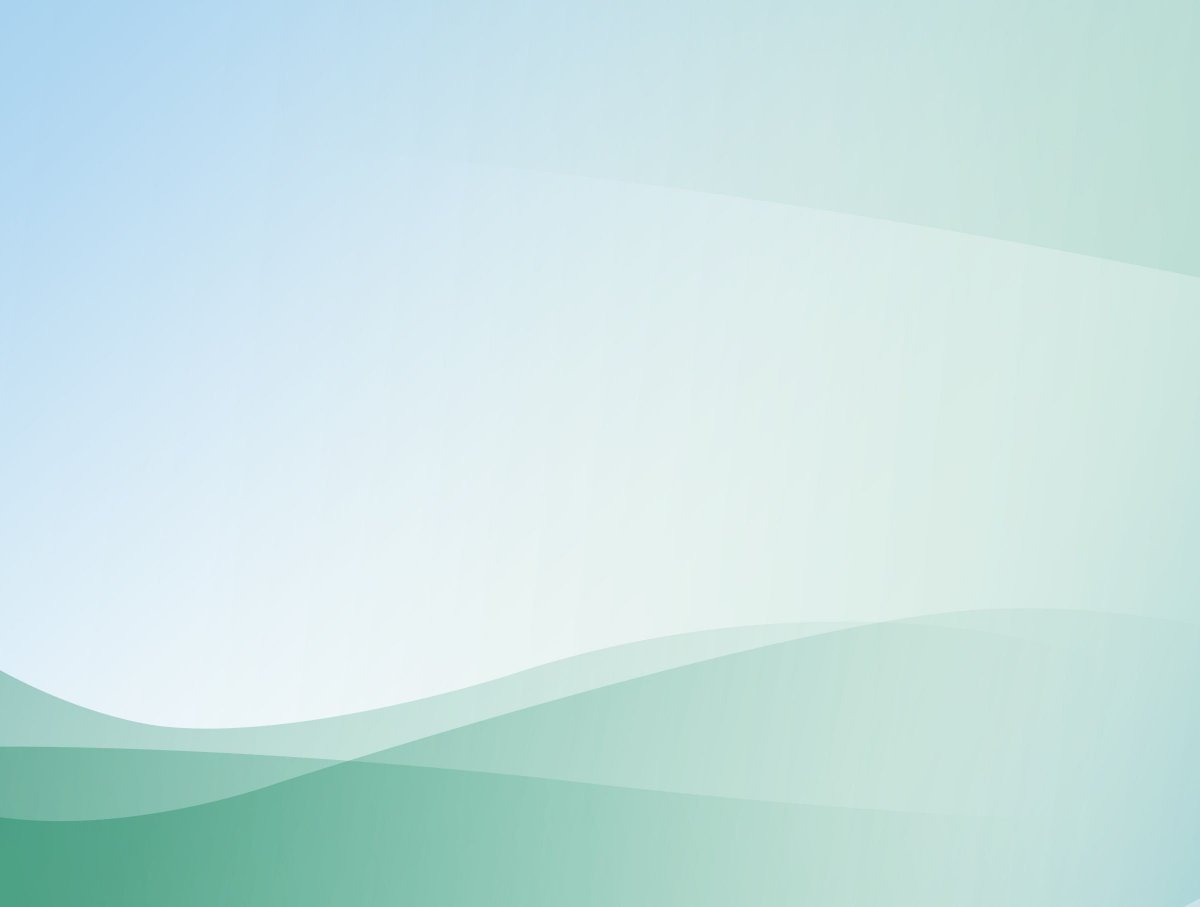 Выставка
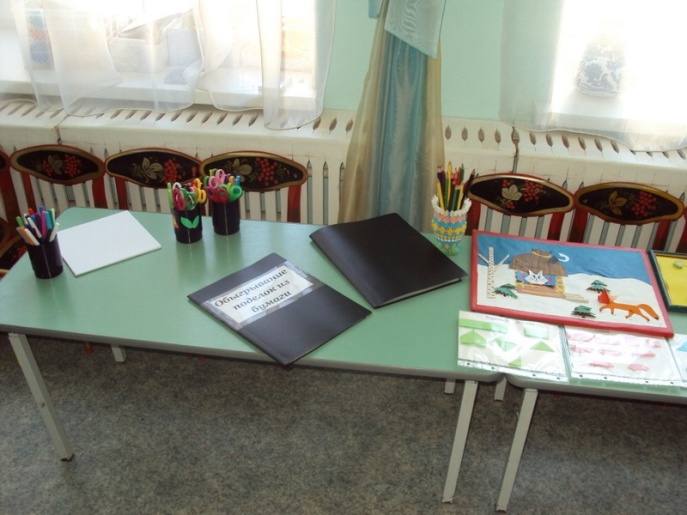 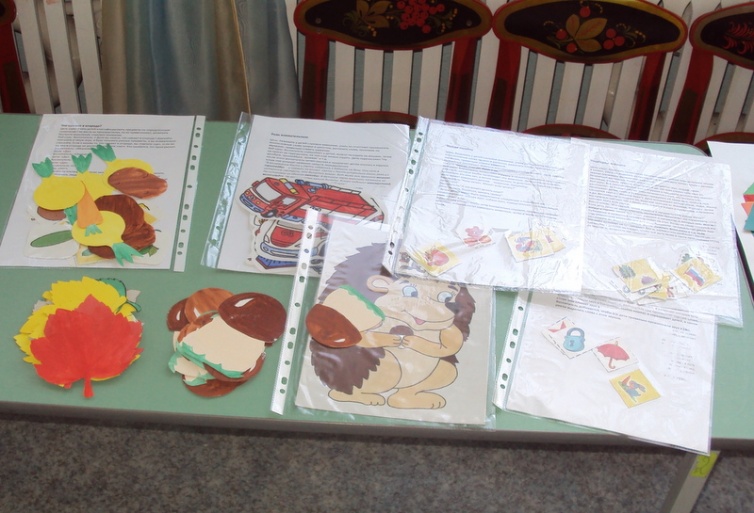 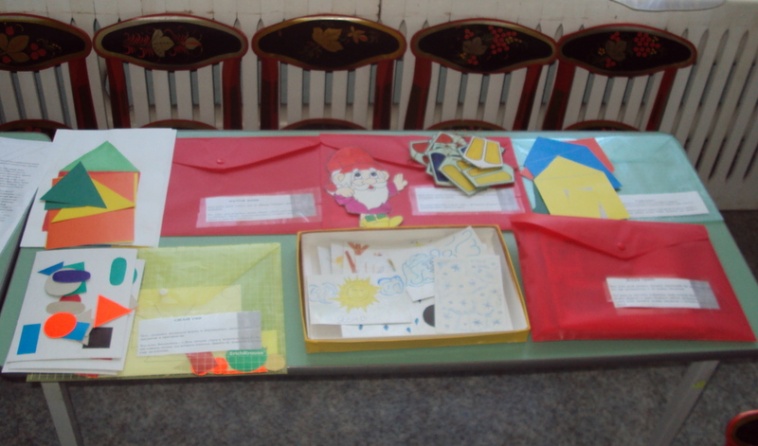 Родительское собрание
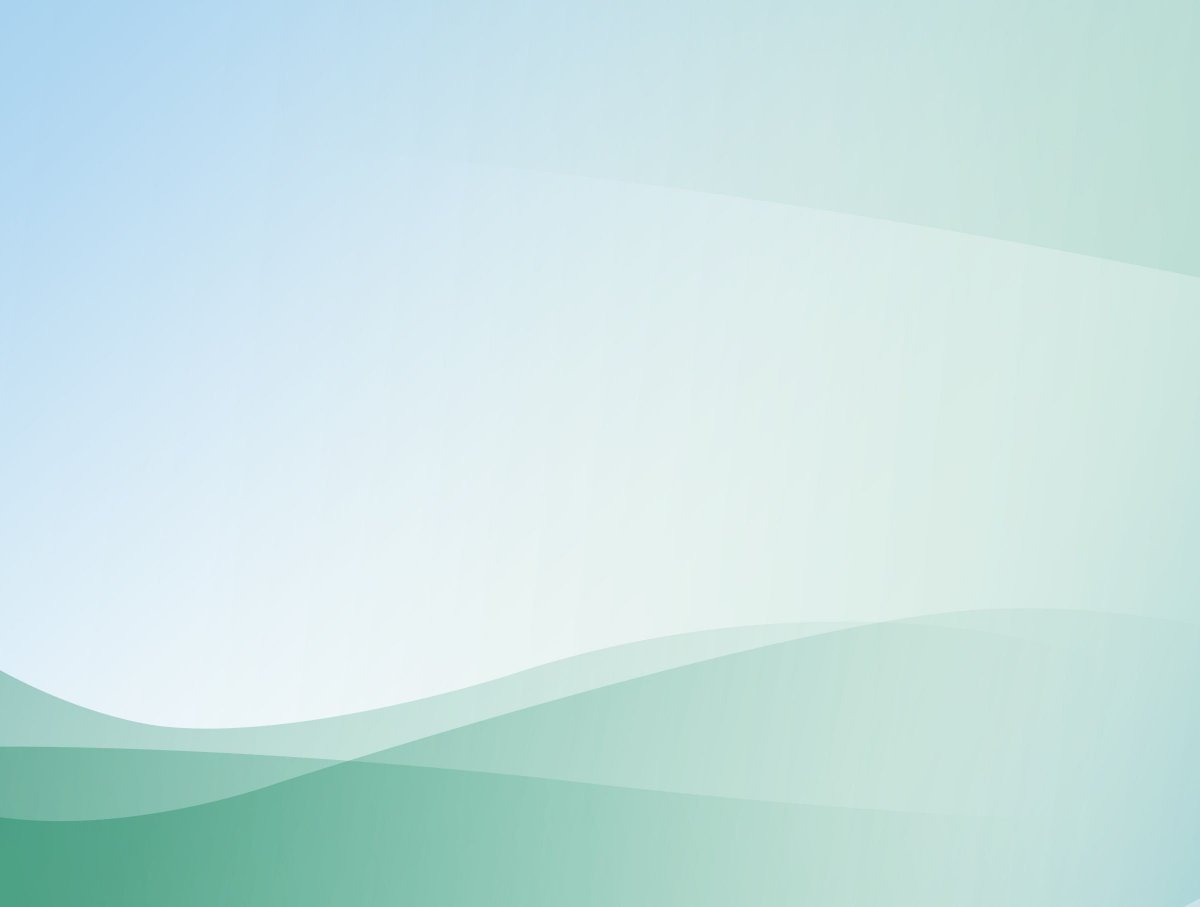 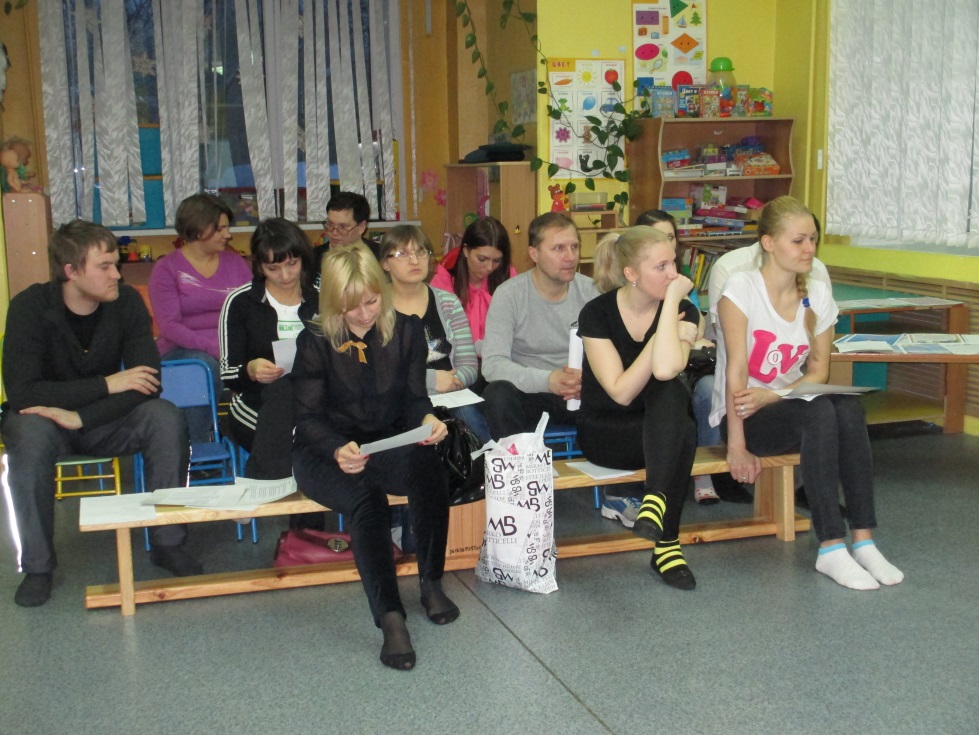 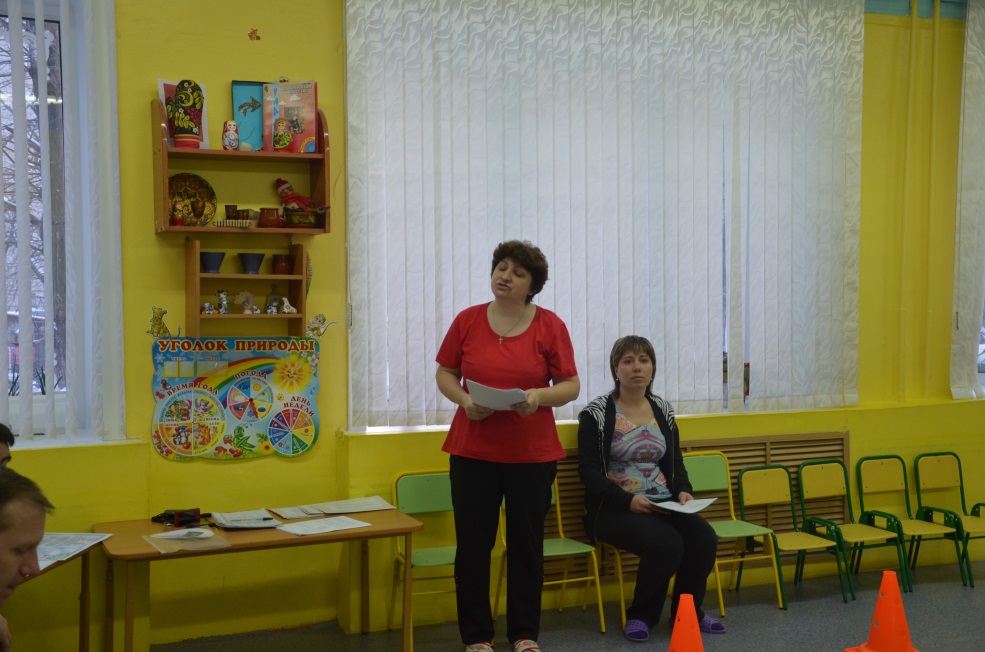 - «Через красивое к человечному»
- «Бережём здоровье с детства»
- «Гармонизация детско-родительских 
  отношений средствами физкультуры»
«Возрастные особенности детей младшего 
   дошкольного возраста» 
 «Возрастные особенности детей старшего 
   дошкольного возраста»
«Нужно ли воспитывать в детях дошкольного возраста патриотизм»
 «Правила безопасности в летний оздоровительный период»
 «Здоровый образ жизни семьи»
 «Семья и семейные ценности»
 «Моя семья - моя крепость»
 «Через спорт к красоте»
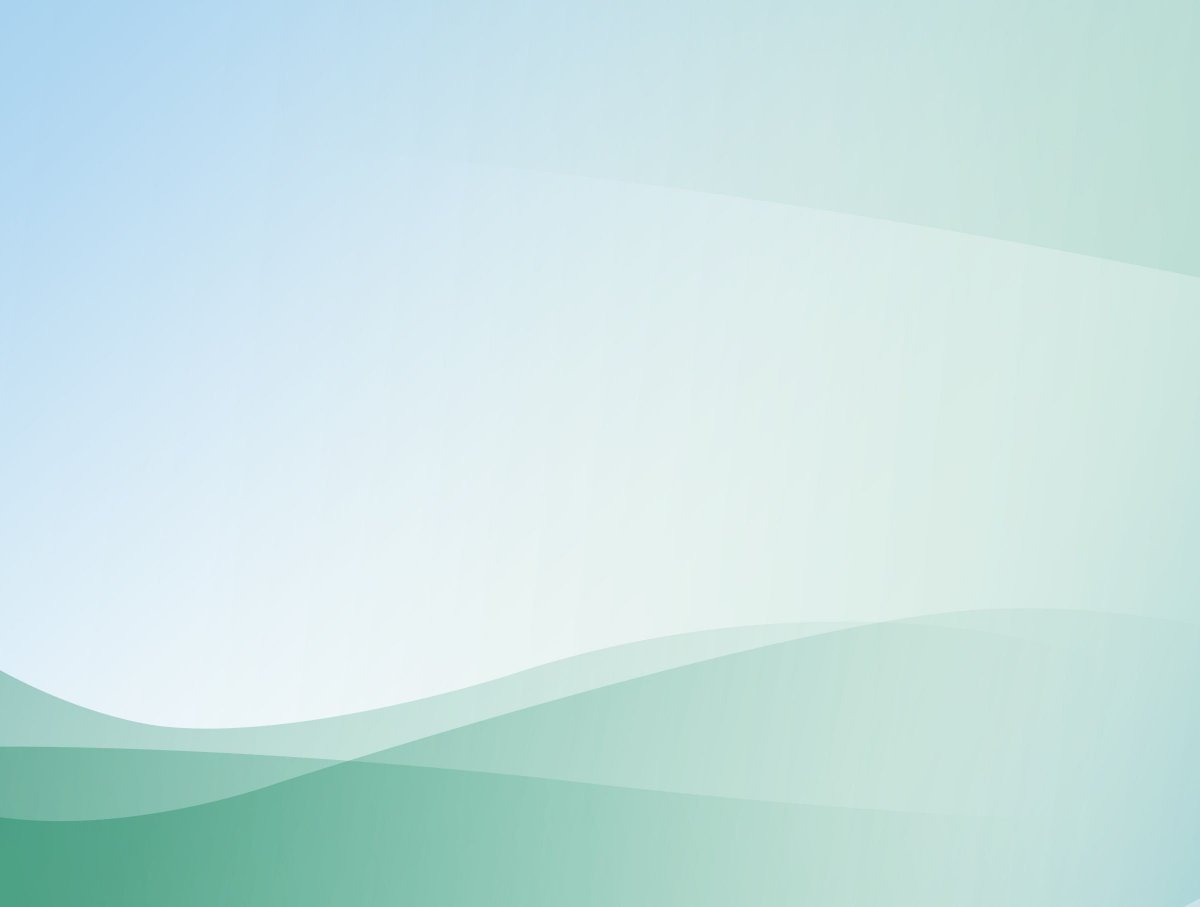 Мастер - класс
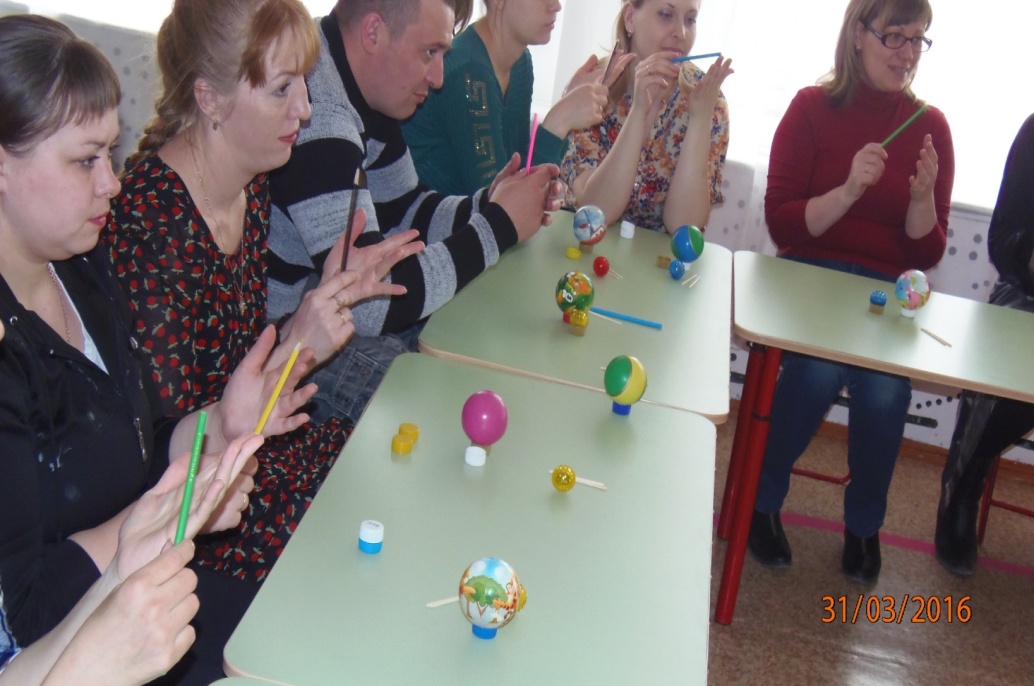 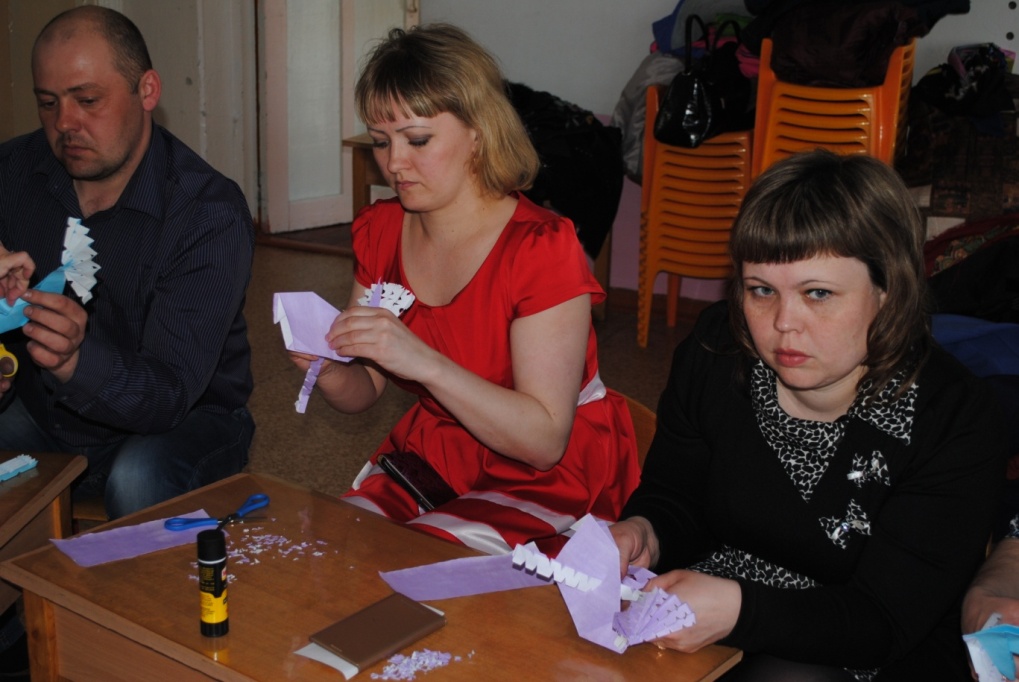 - «Роспись пасхальных яиц»
 «Знакомство с глиной»
 «Оригами – это увлекательно»
 «Изготовление куколки-оберега»
 «Уроки нетрадиционных методов рисования ниточкой,   комочками бумаги»
 «Развитие творчества у детей»
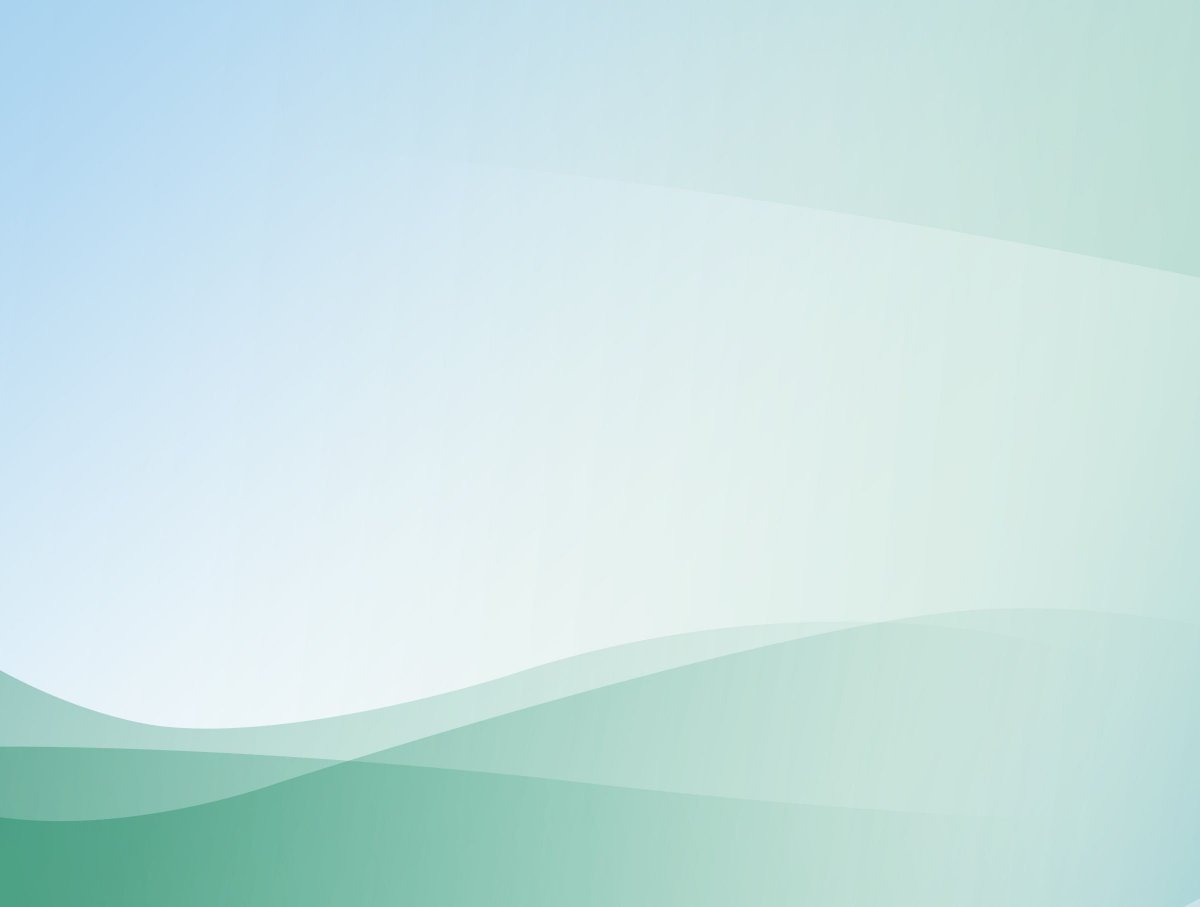 НОД с родителями
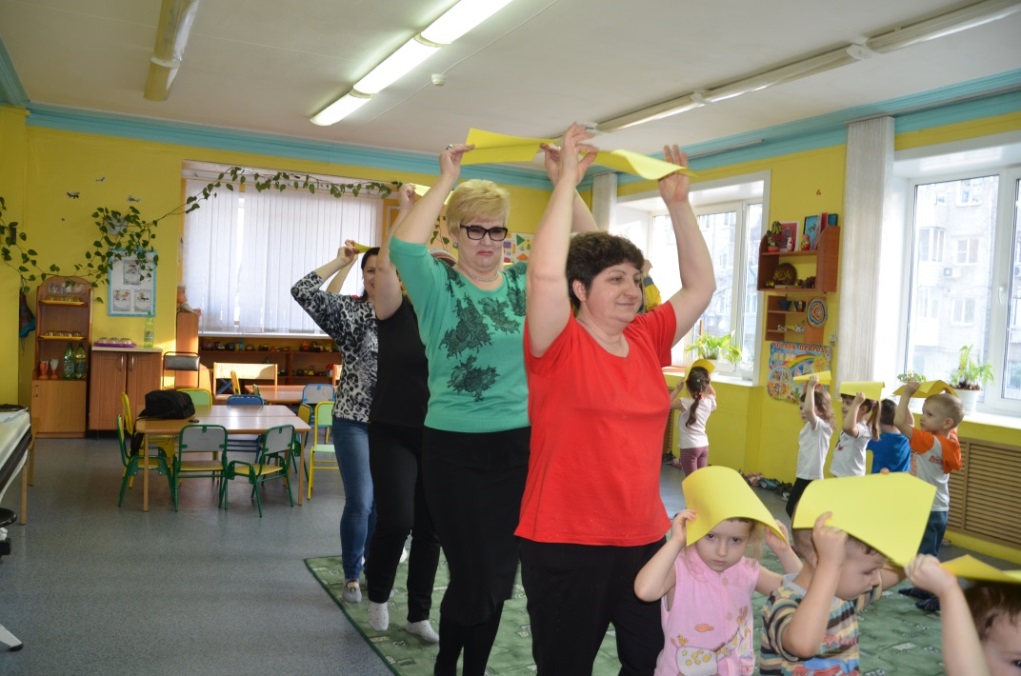 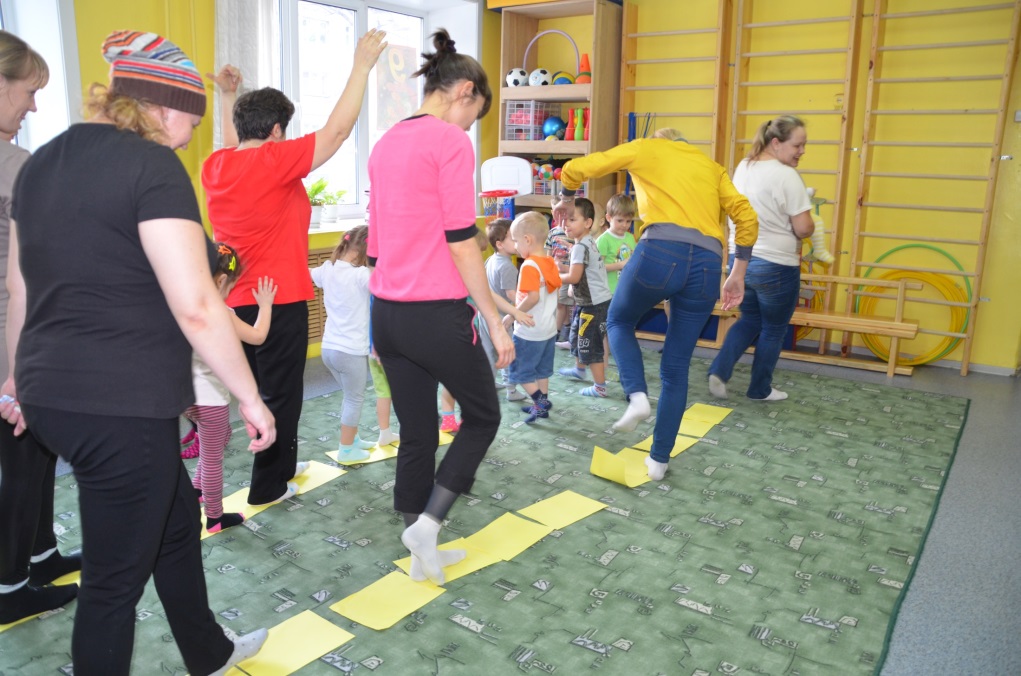 «Во что листочек может превратиться»
 «Через спорт и закалку к здоровью»
 «Мы рисуем  и лепим»
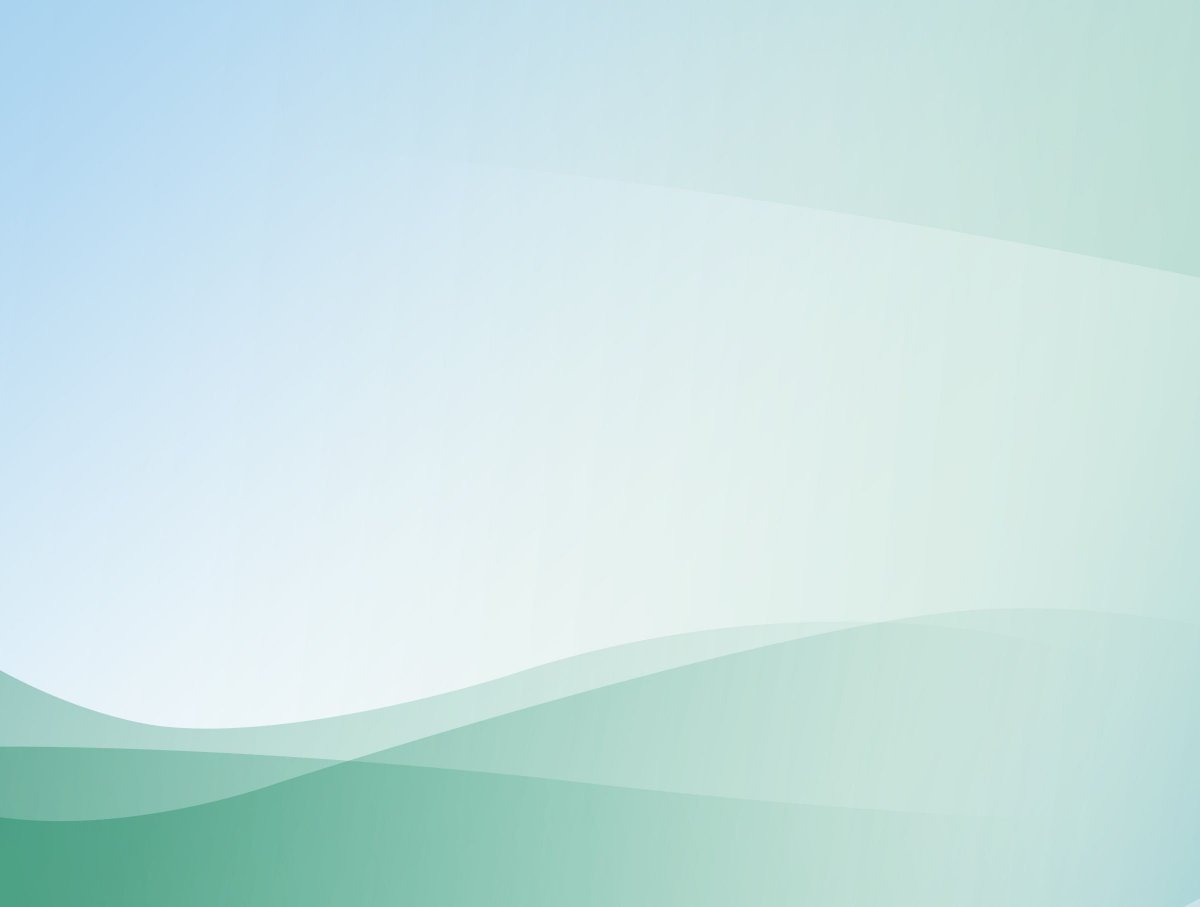 Рабочие моменты 
«Школы наставничества»
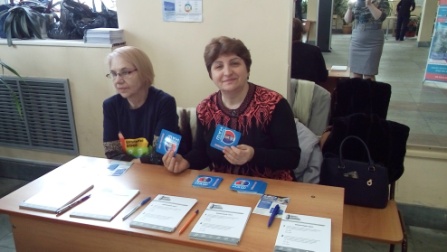 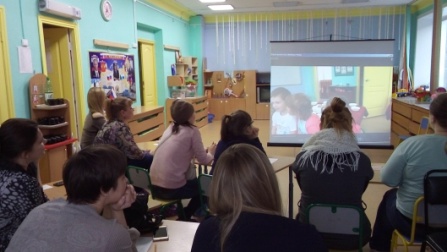 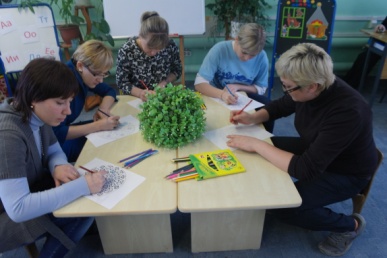 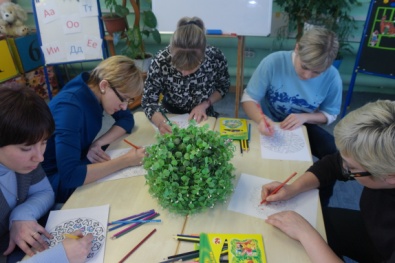 Тематическая выставка «Подарок Деду Морозу»
Развлекательные мероприятия для детей
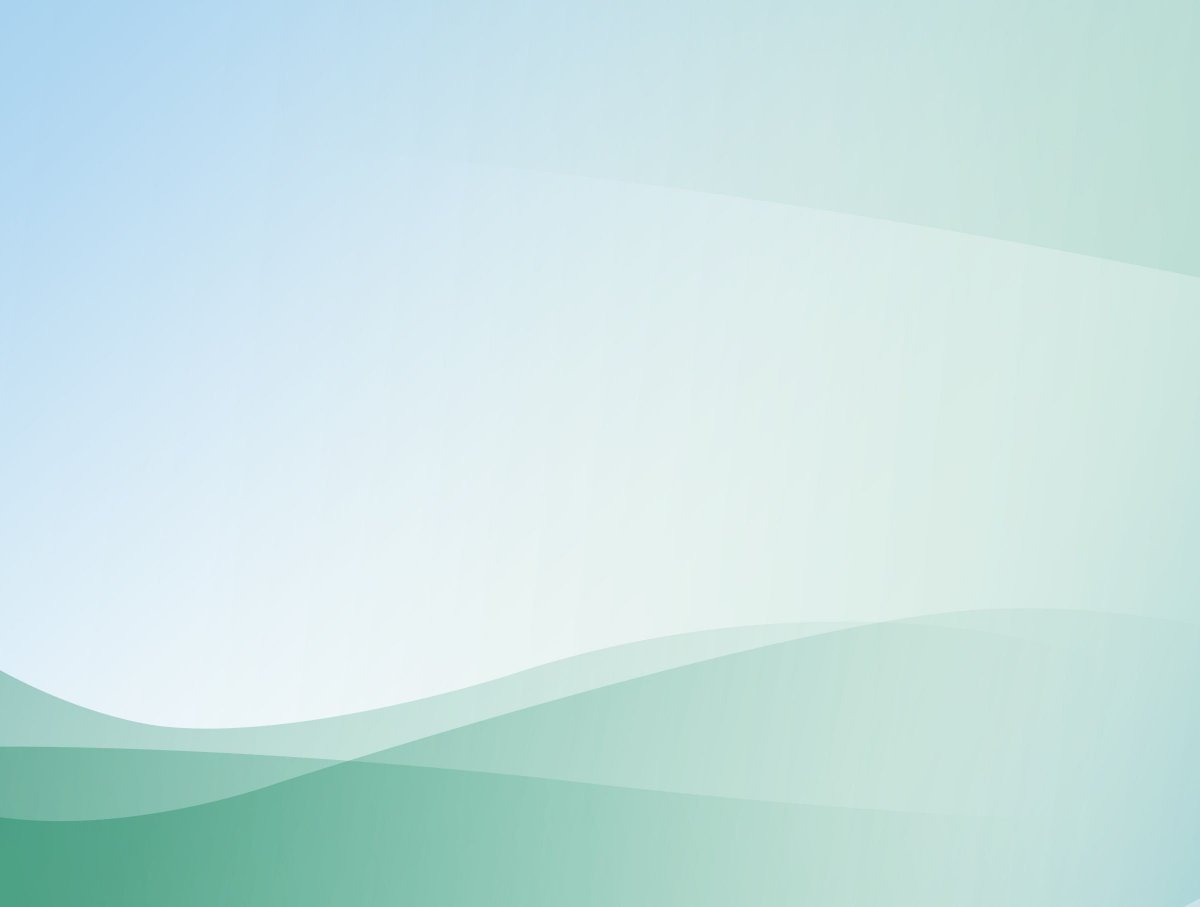 Помните: педагог всегда должен оставаться молодым!

Несмотря на все трудности и неудачи, не падать духом. 

Быть оптимистом, излучать счастье, доброту 
      передавать другим людям улыбку. 

3.  Быть успешными и профессионалом своего дела.
Спасибо за внимание!!!
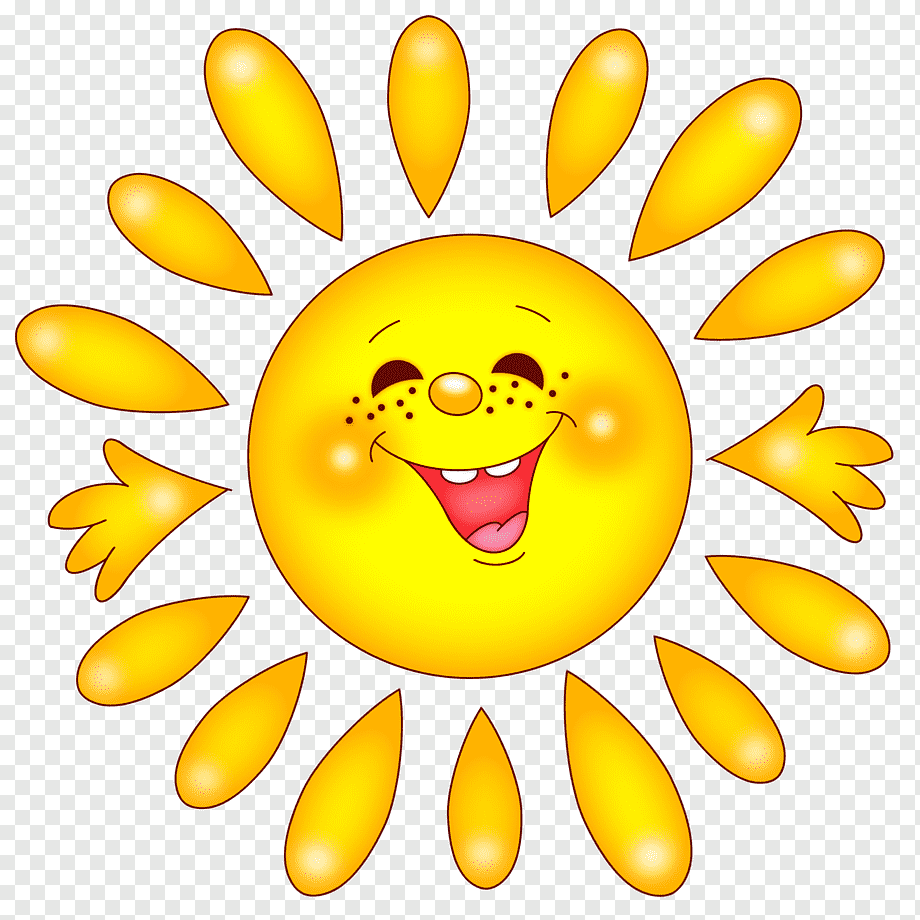